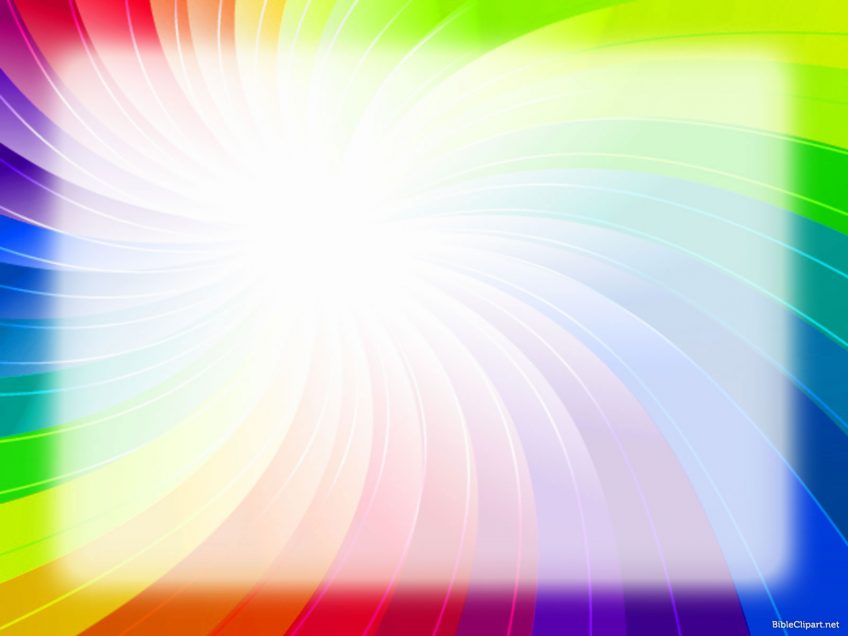 Муниципальное автономное образовательное учреждение «Центр развития ребенка – детский сад «Зодчий»»  г. Перми
Муниципальное автономное образовательное учреждение «Центр развития ребенка – детский сад «Зодчий»»  г. Перми
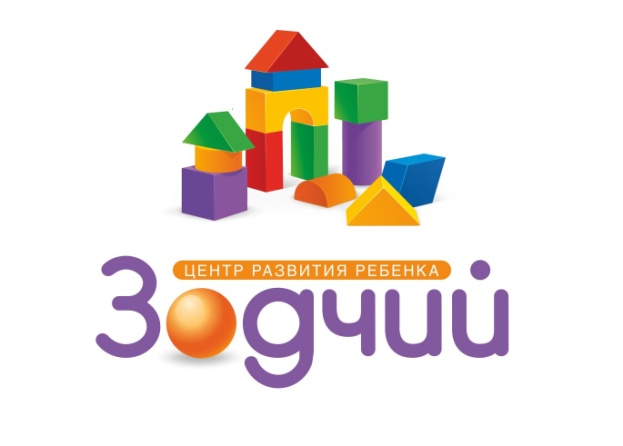 Дополнительные платные услуги в ДОУ
2 корпус Баумана,5 б
Дополнительные платные услуги в ДОУ
2019 – 2020 год
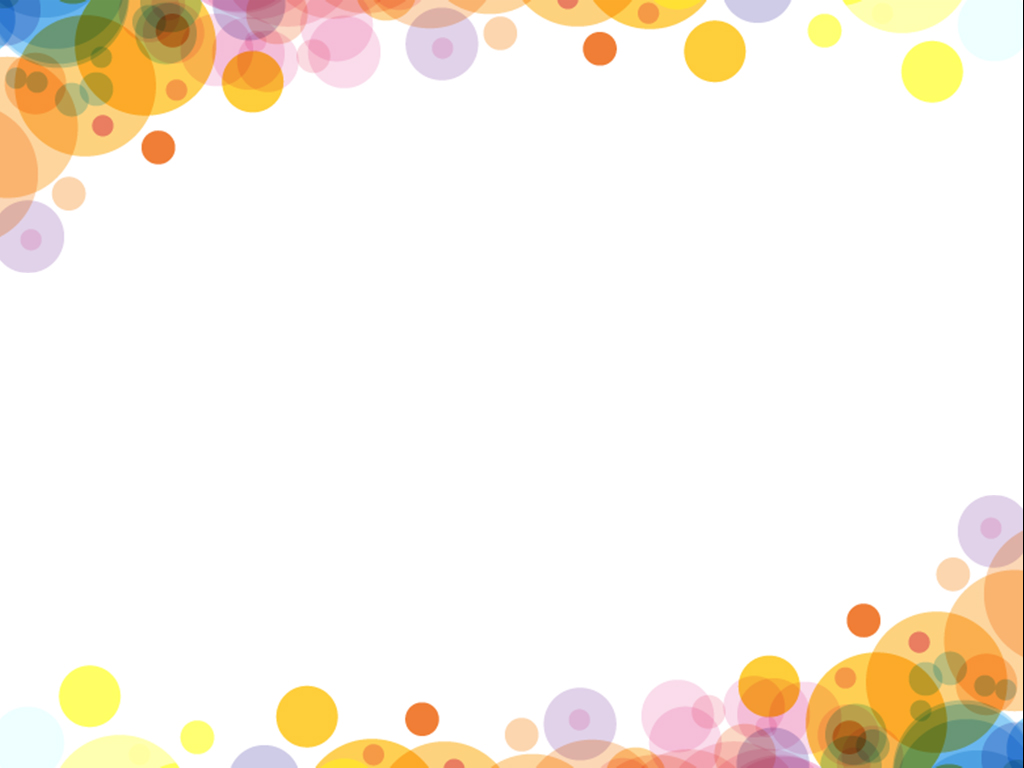 Юный футболист
                                                      Обучение детей основам техники игры в футбол,       оздоровление и физическое развитие детей.
Руководитель: тренер спортивной школы «Чемпион» 
Андрей Игоревич Куля
Возраст: 4 -7 лет 
Количество: 2 раза в неделю 
Стоимость: 200 рублей за 1 занятие
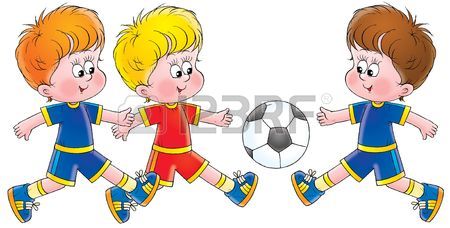 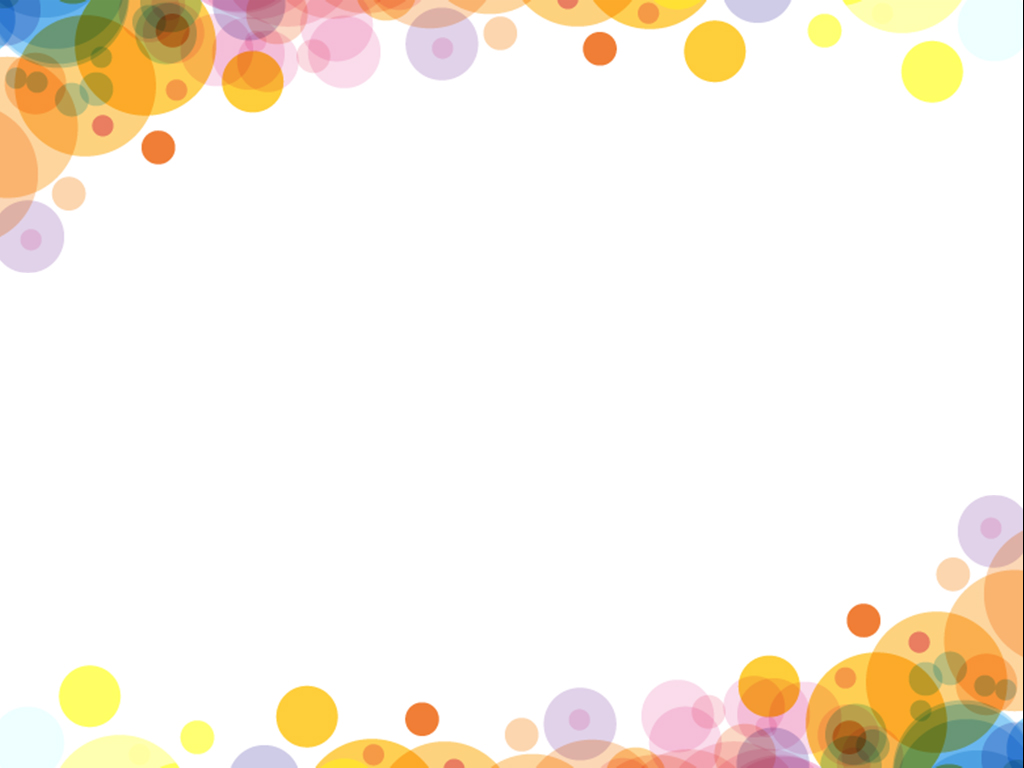 Эстрадный танец
                 Развитие творческих способностей в процессе музыкально-ритмической деятельности.
Руководитель: Елена Ивановна Соловьёва
Возраст: 3 -7 лет 
Количество: 2 раза в неделю 
Стоимость: 200 рублей за 1 занятие
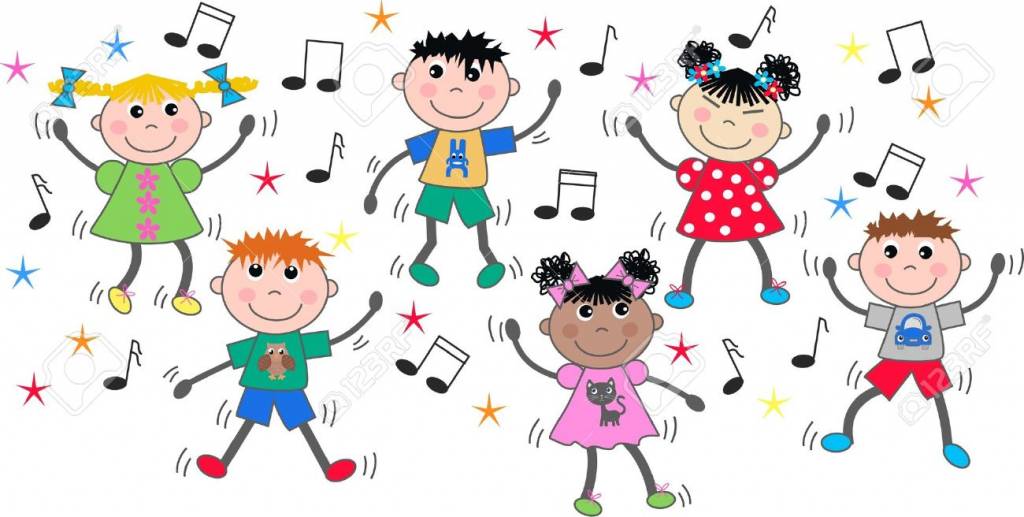 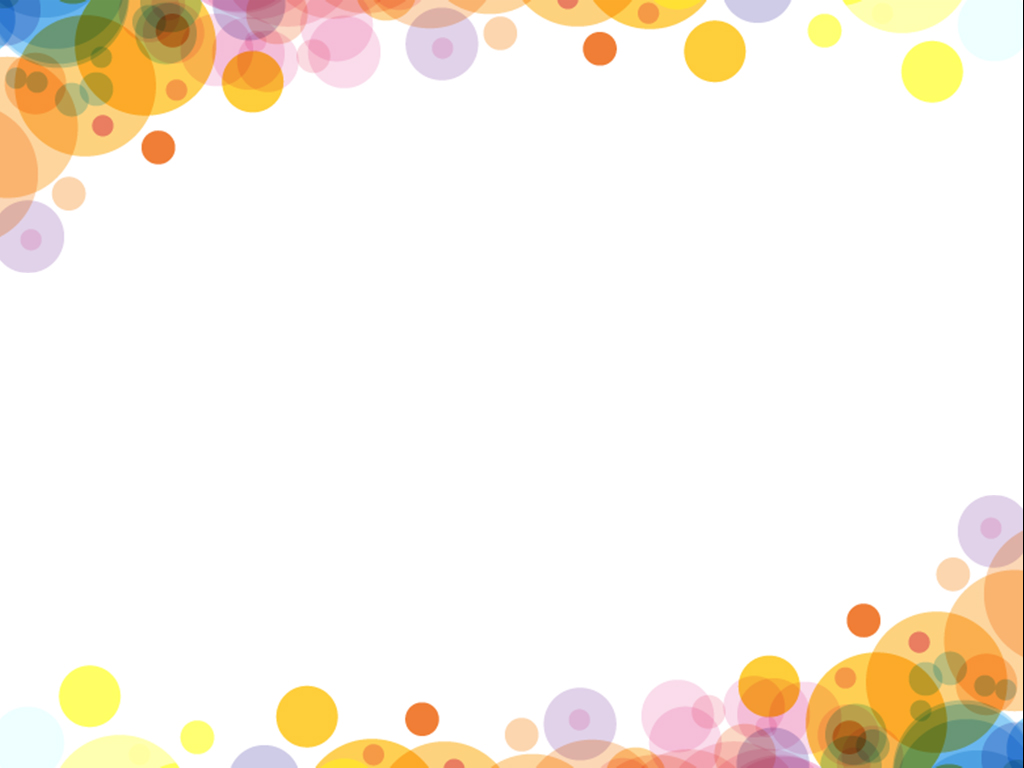 Английский язык 
              Знакомство и приобщение к иностранному языку проводит педагог Языкового  центра  "Welcome” по программе «Увлекательный английский язык для дошкольников»
По окончанию курса, выдаётся Сертификат!
Руководитель: Гюльнара Афатовна Новрузова
Возраст: 5-7 лет      
Количество: 2 раза в неделю по 35 минут
Стоимость: 200 рублей за 1 занятие
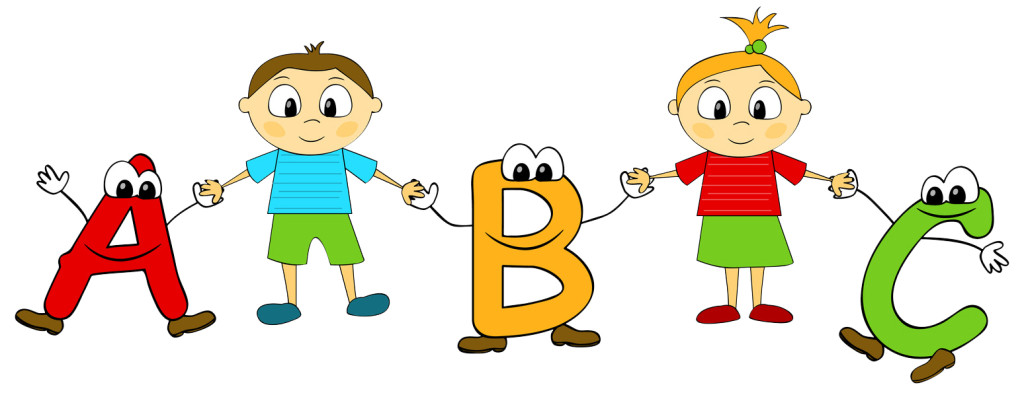 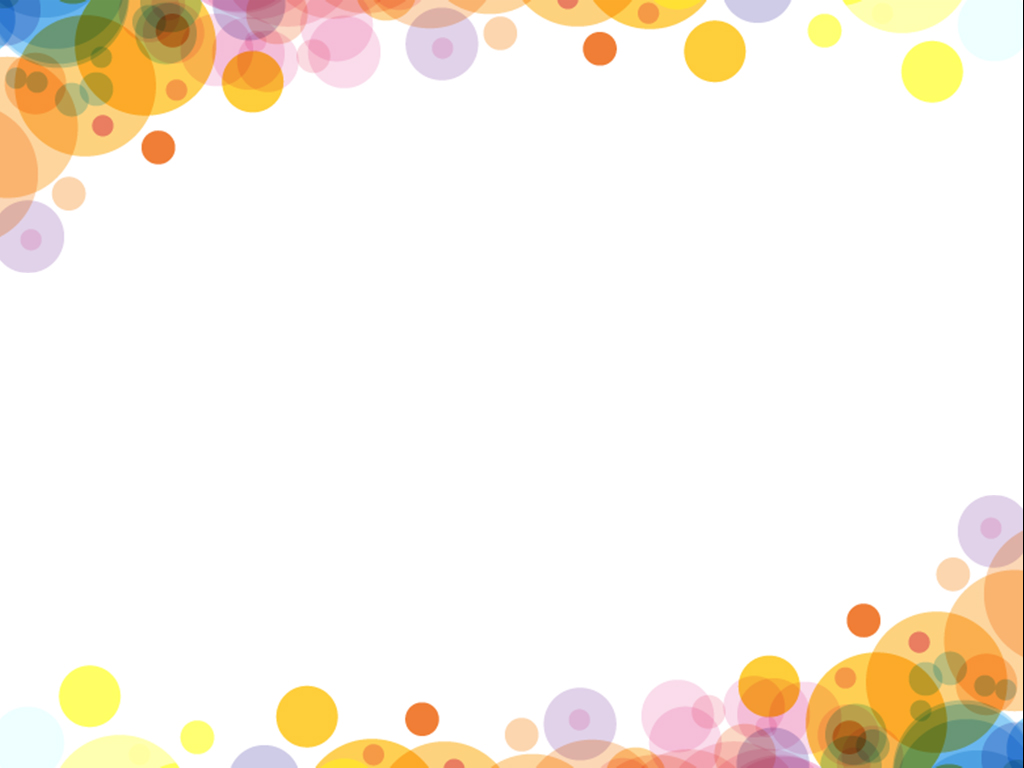 Робототехника
              Занятия робототехникой улучшают память и пространственное мышление, тренируется упорство и усидчивость, развивают мелкую моторику. Даёт возможность реализовать творческие способности.
Руководители: Яна Николаевна Анфалова
Возраст: 5-7 лет 
Количество: 1 раз в неделю 
Стоимость: 270 рублей за 1 занятие
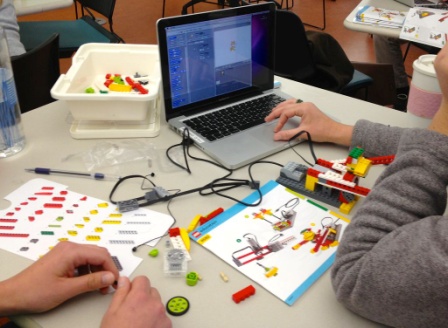 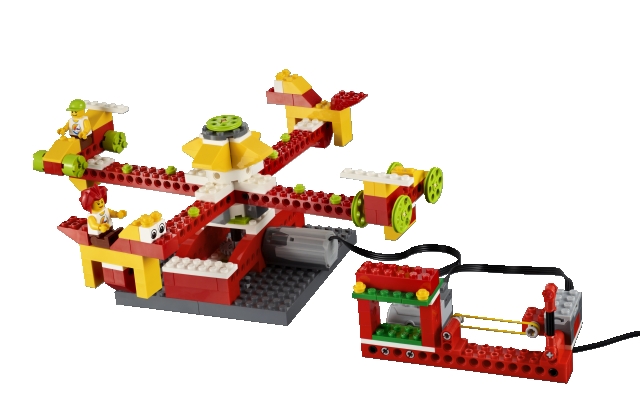 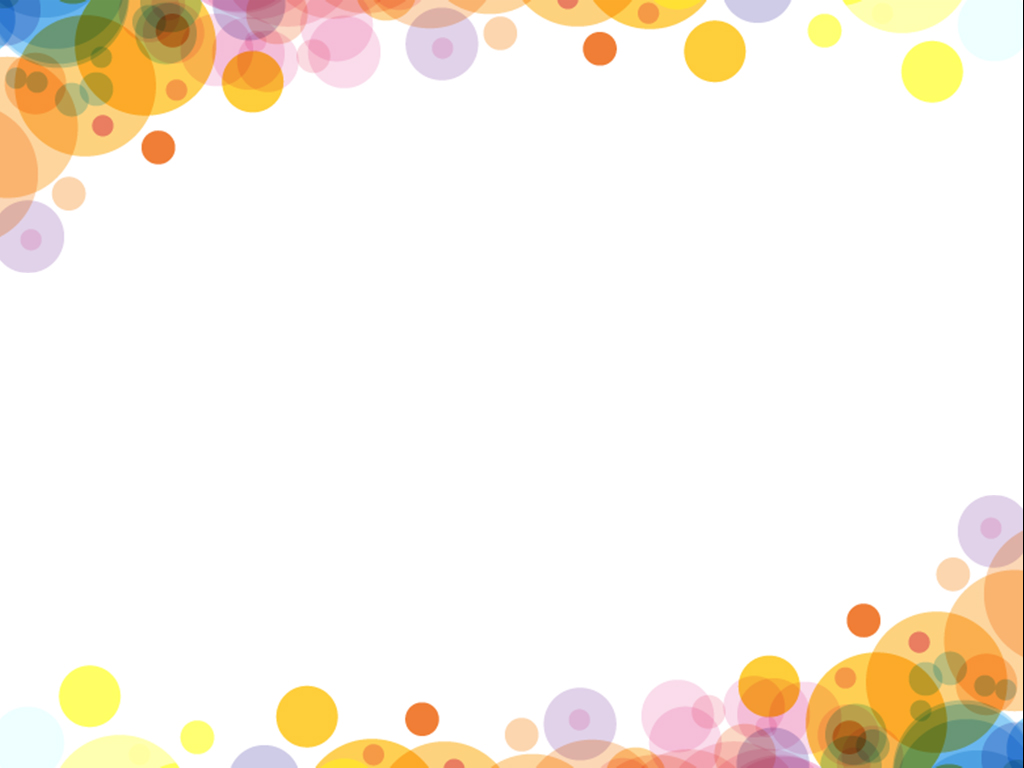 Чирлидинг
               Современный вид спорта, который содержит элементы акробатики, гимнастики. Идеально подходит для развития координации  детей, благоприятно влияет на  эмоциональную сферу - вырабатывает командный дух и взаимопонимание.
Руководитель: Анастасия Вадимовна Полякова
Возраст: 4-7 лет 
Количество: 2 раза в неделю 
Стоимость: 200 рублей за 1 занятие
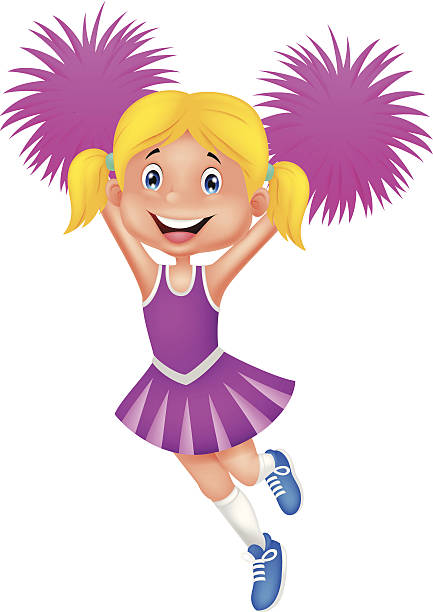 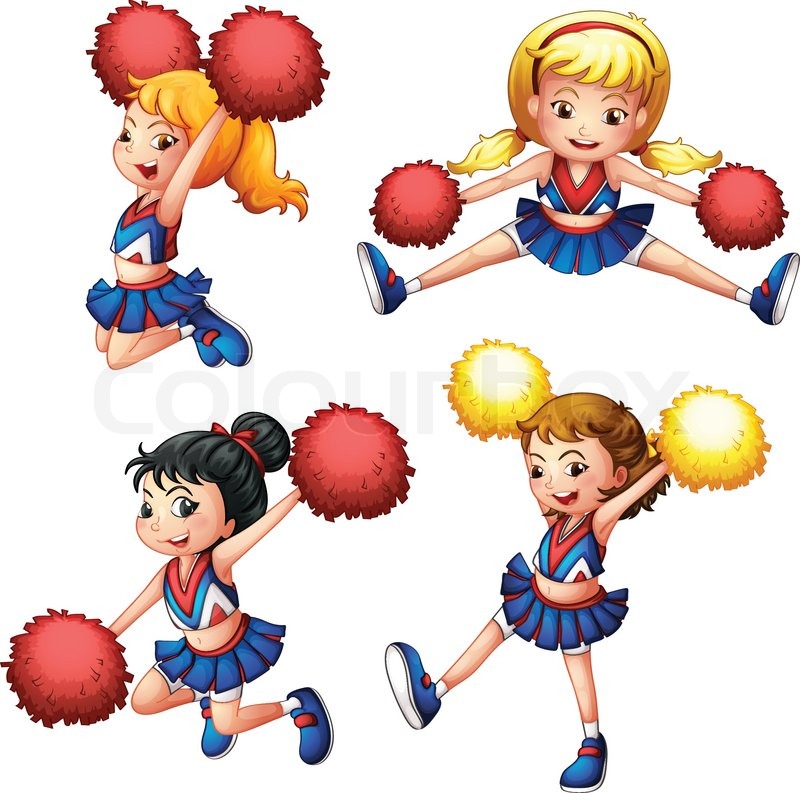 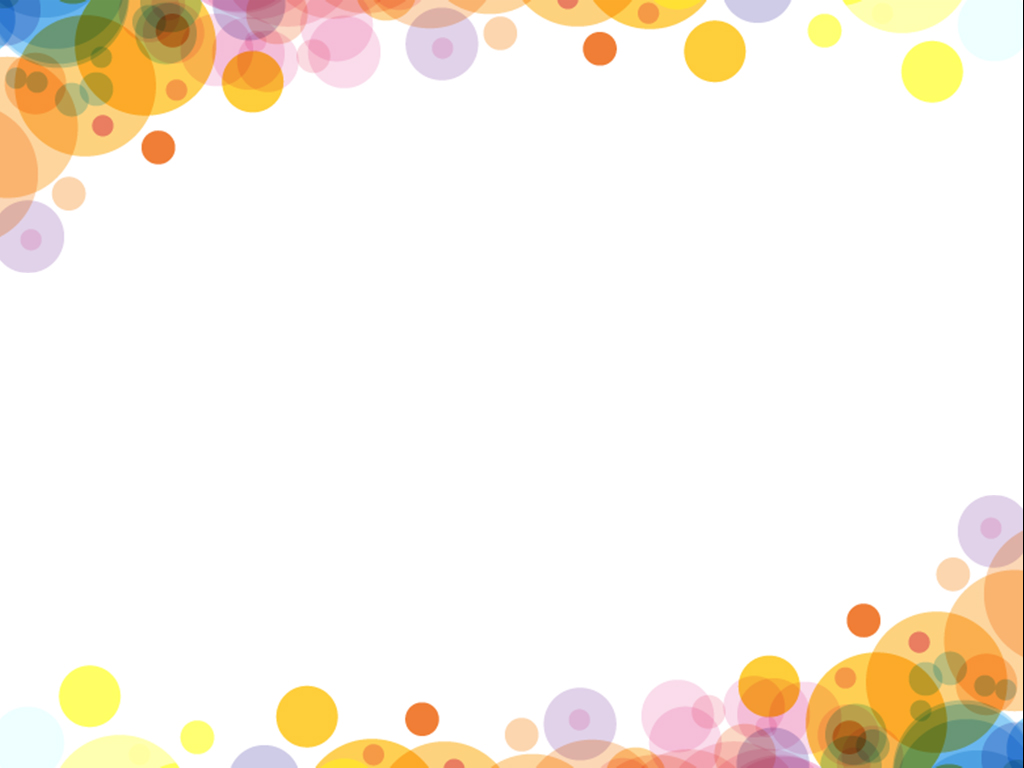 Юный шахматист 
                 Занятия шахматами помогают развить логику и способность просчитывать ситуацию на шаг вперёд.
Руководители: Оксана Богдановна Рудомётова
Возраст: 4-7 лет 
Количество: 2 раза в неделю 
Стоимость: 200 рублей за 1 занятие
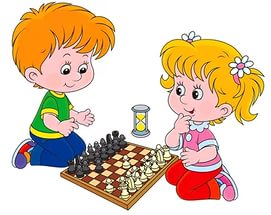 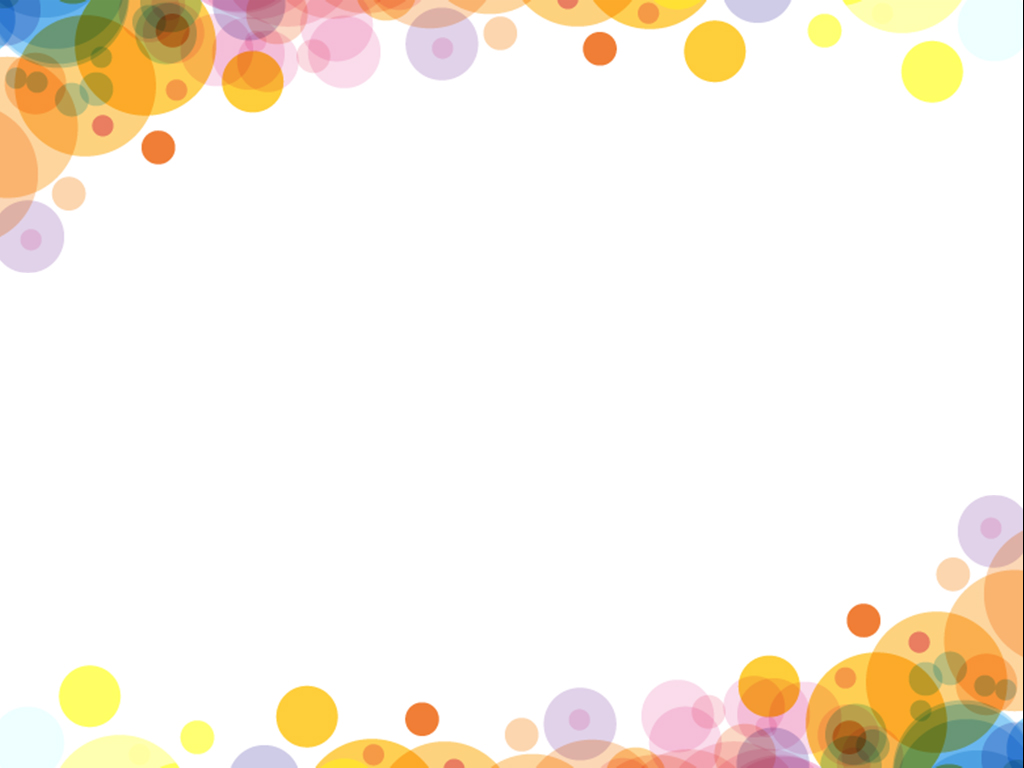 Галотерапия
«Соляная комната»

Лучший способ помочь детям с пониженным иммунитетом.
    Руководитель: Татьяна Юрьевна Ощепкова
    Курс: 10 сеансов по 40 минут
    Стоимость: 1500 рублей
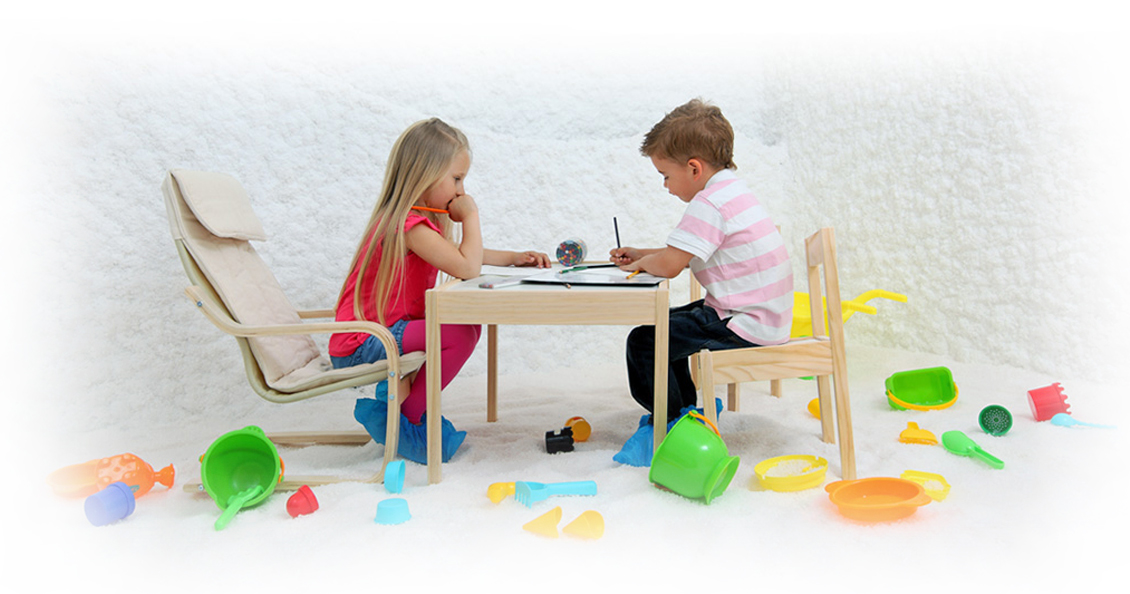 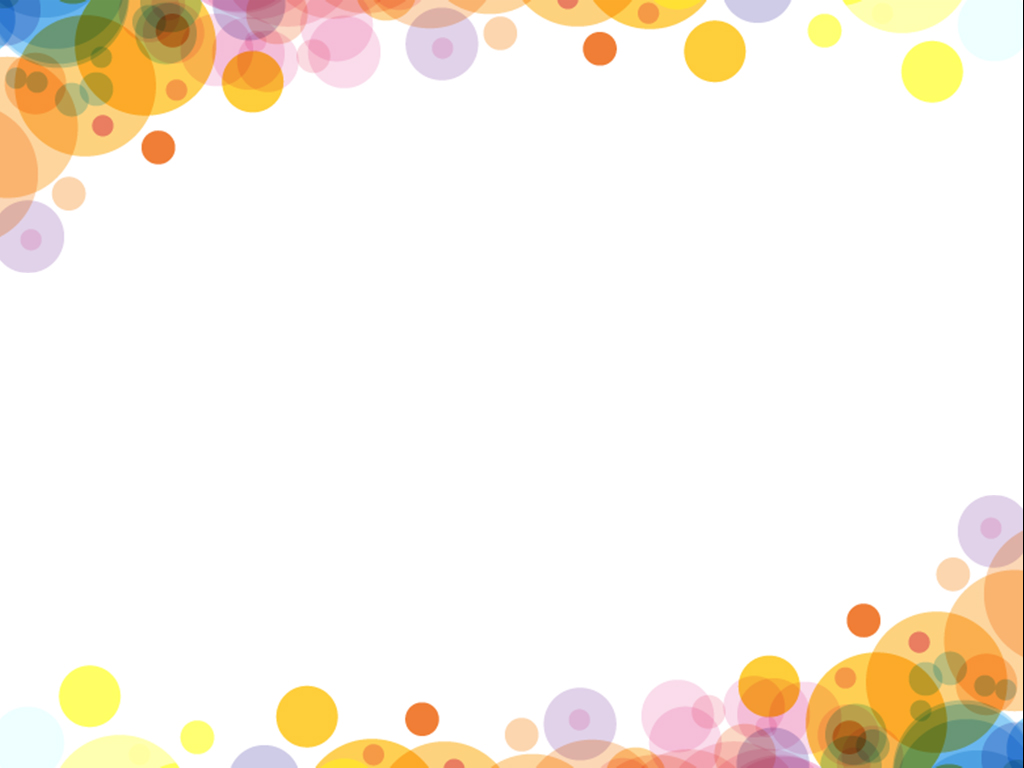 Разноцветные ладошки


         Занятия аппликацией и рисованием развивают художественно –творческие способности детей, фантазию, воображение, мелкую моторику рук.
Руководитель: педагог-психолог Людмила Сергеевна Кужлева
Возраст: 4-6 лет      
Количество: 1 раз в неделю
Стоимость: 200 рублей за 1 занятие
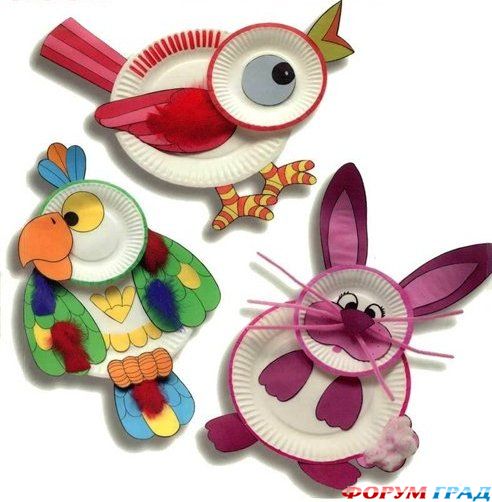 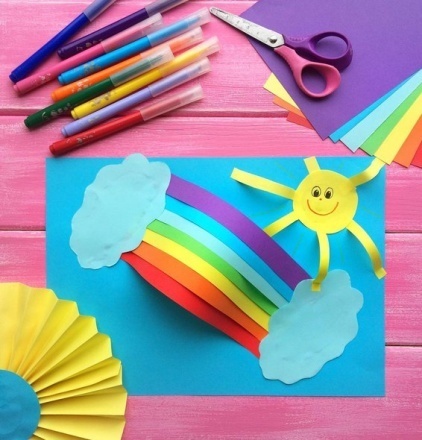 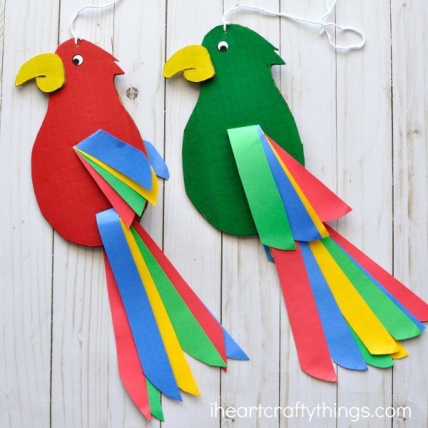 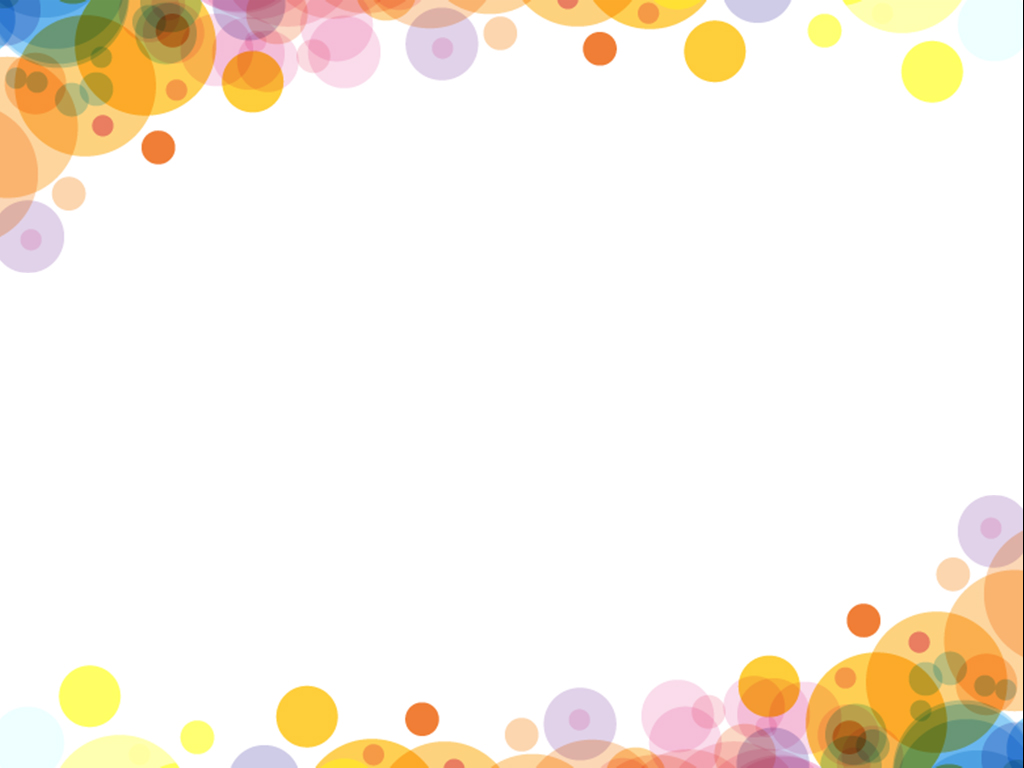 Говорушки

                  Развивает все компоненты речи, слуховые функции,                   ручную и артикуляционную моторику, память, внимание. 
 Руководитель: учитель-логопед Наталья Викторовна Людиженская
 Возраст: 4-5 лет
 Количество: 1 раз в неделю
 Стоимость: 200 рублей за 1 занятие
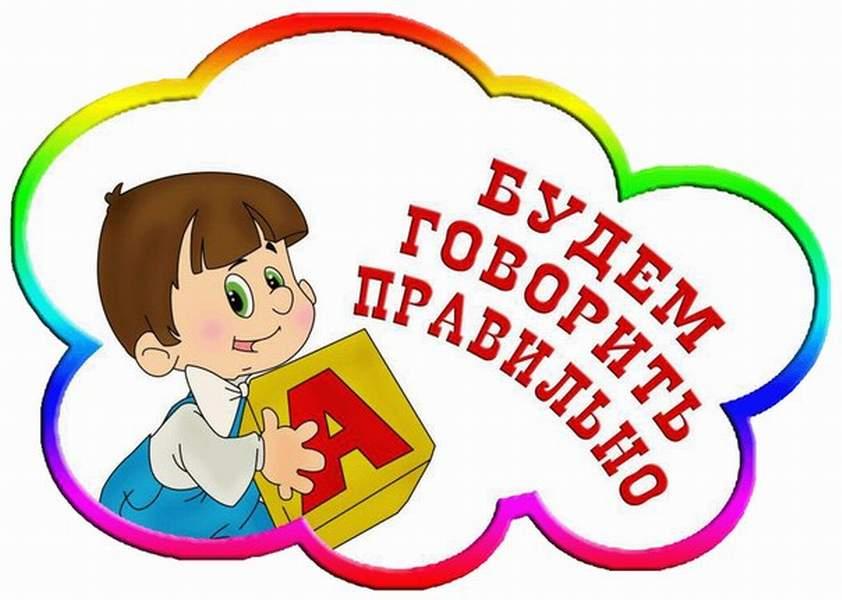 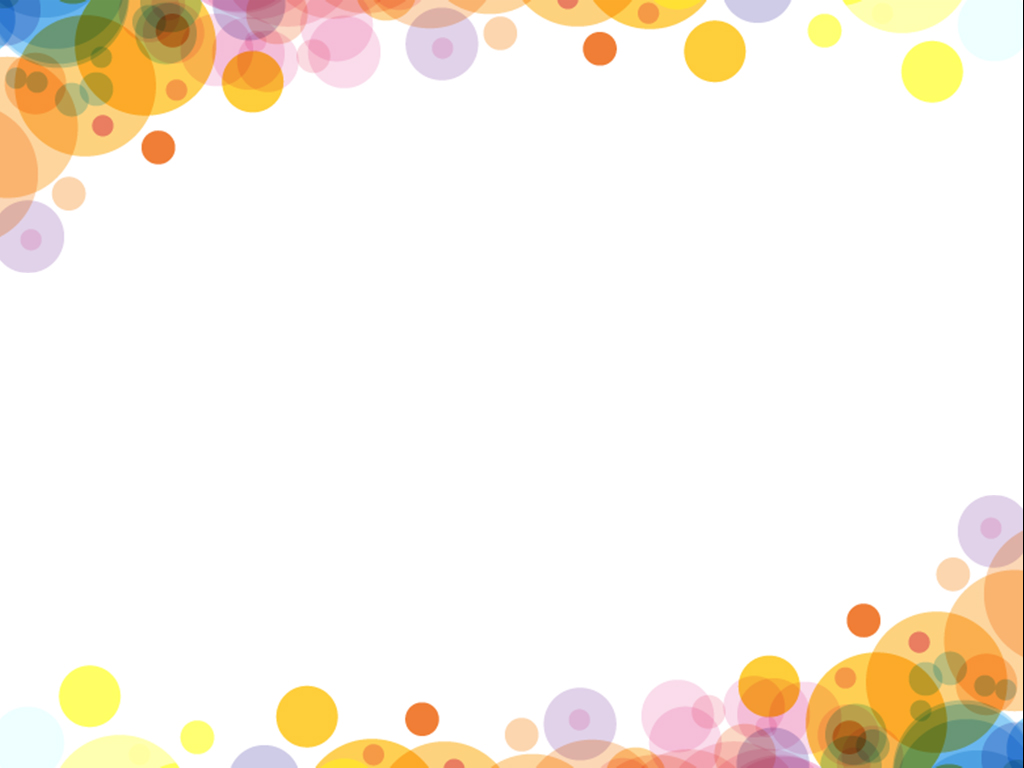 Развивай-ка
          Обучение чтению по слогам, разделение звуков на гласные и согласные, твёрдые, мягкие, глухие и звонкие. Развитие памяти, внимания и  усидчивости.
 Руководители: Ольга Александровна Тетюшева
Возраст: 5-6 лет 
Количество: 2 раза в неделю 
Стоимость: 200 рублей за 1 занятие
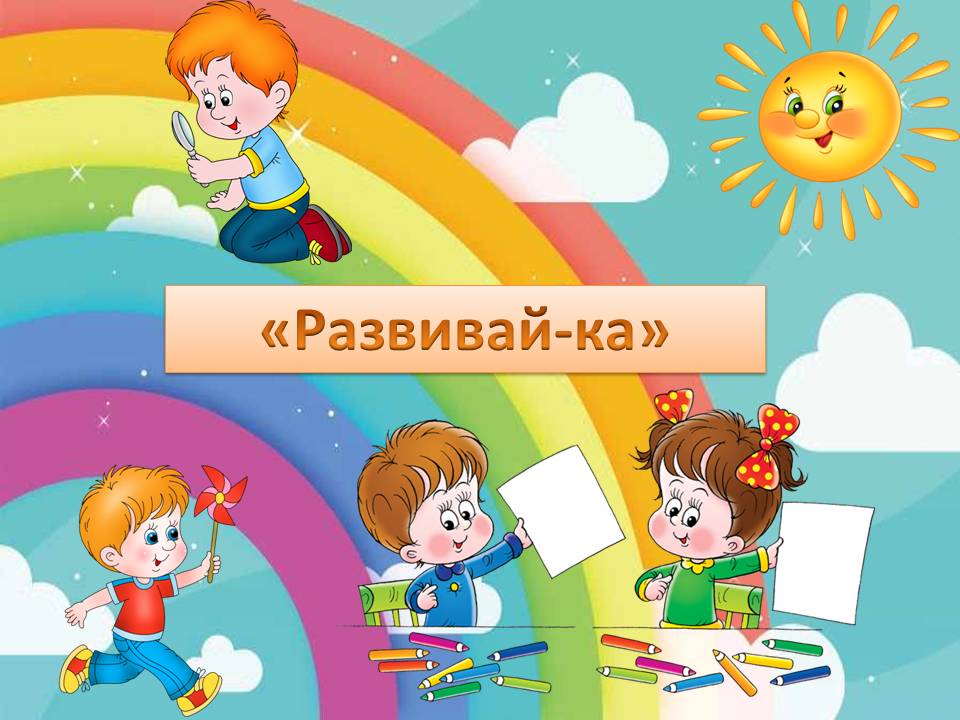 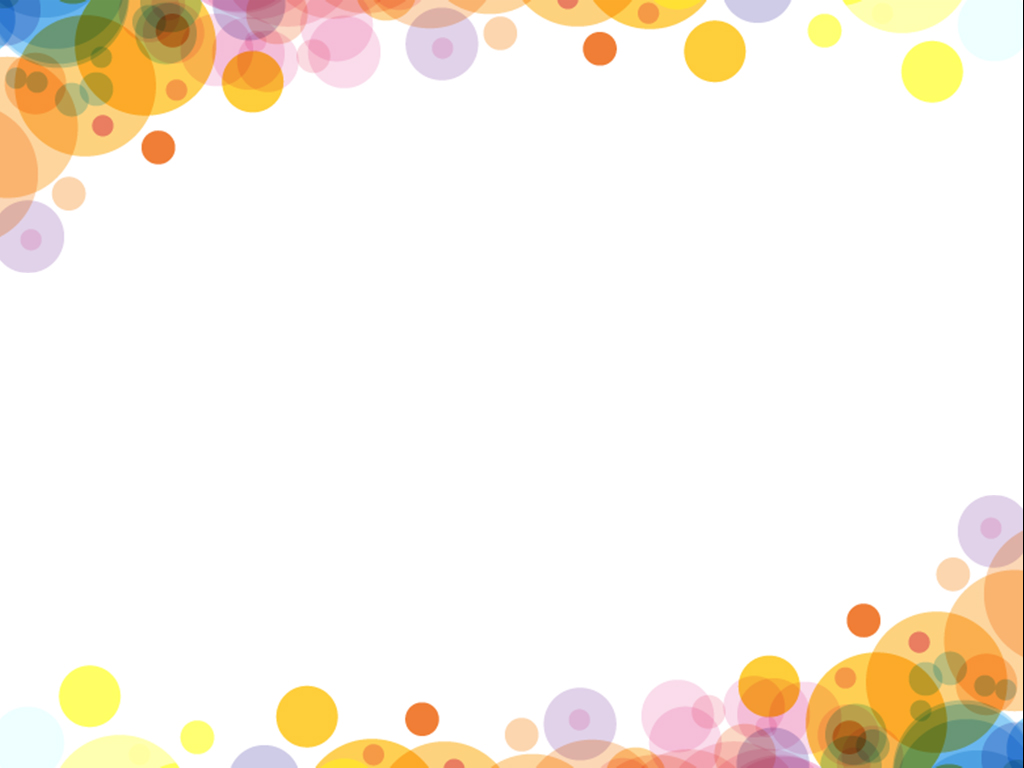 Речецветик

         Занятия направлены на совершенствование речи  как средства общения, расширение словарного запаса, развитие связной речи  и  фонематического восприятия звука.
 Руководитель: учитель-логопед Наталья Викторовна Людиженская
 Возраст: 4-5 лет
 Количество: 2 раза в неделю
 Стоимость: 500 рублей за 1 индивидуальное занятие
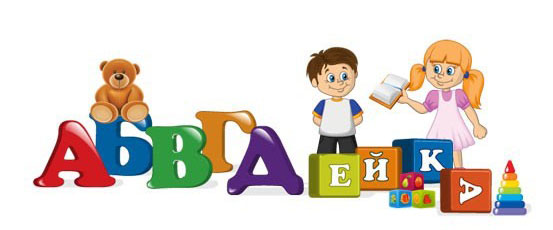 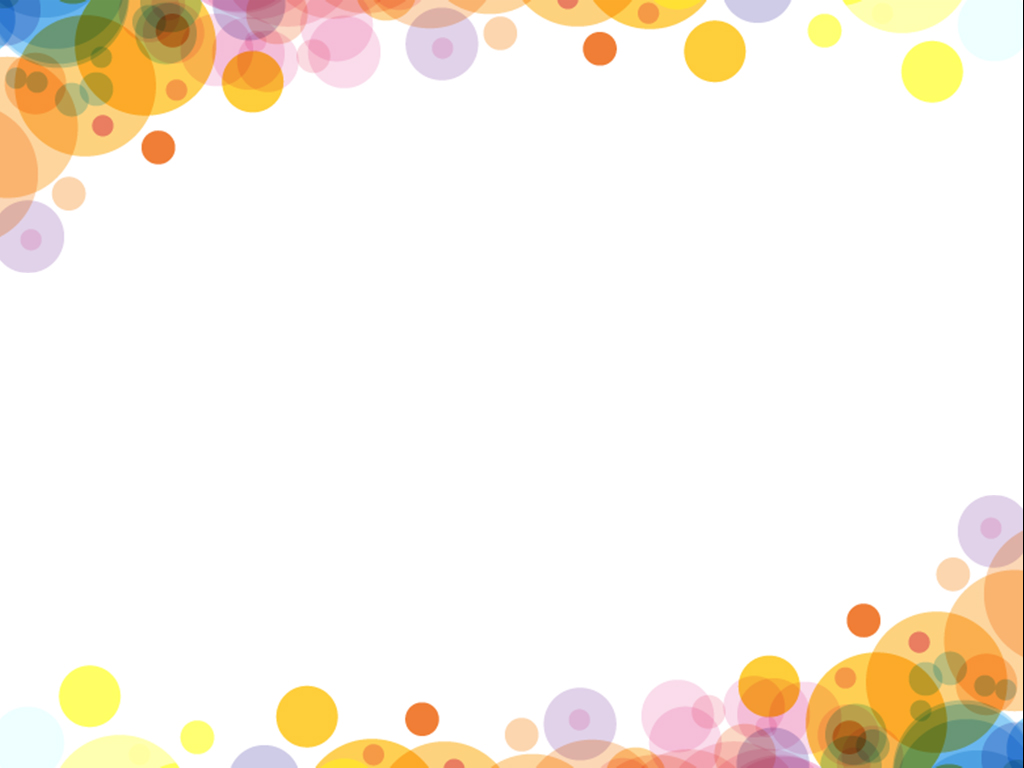 Вокальная студия «Ассорти»
                  Музыкальное образование помогает приобщить ребёнка к культуре, воспитать эстетический вкус. Развить чистоту интонирования, четкую дикцию, правильное певческое  дыхание, артикуляцию.
Руководитель: Инга Ивановна Гилёва
 Возраст: 5-7 лет
 Количество: 2 раза в неделю
 Стоимость: 200 рублей за 1 занятие
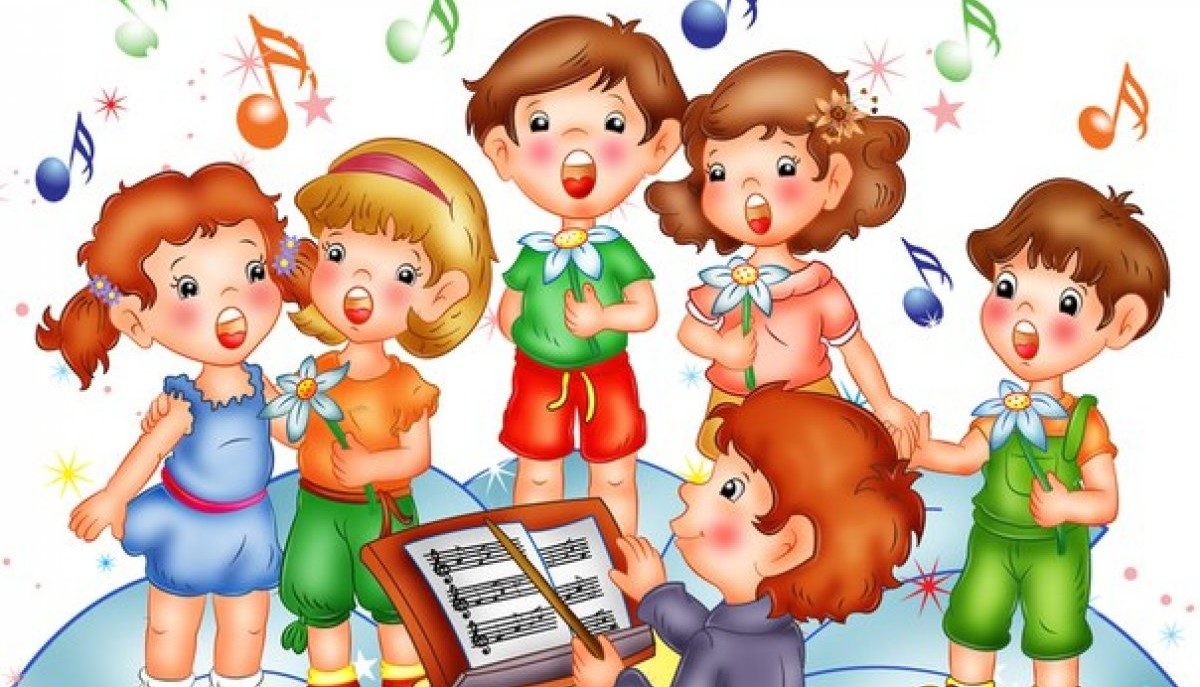 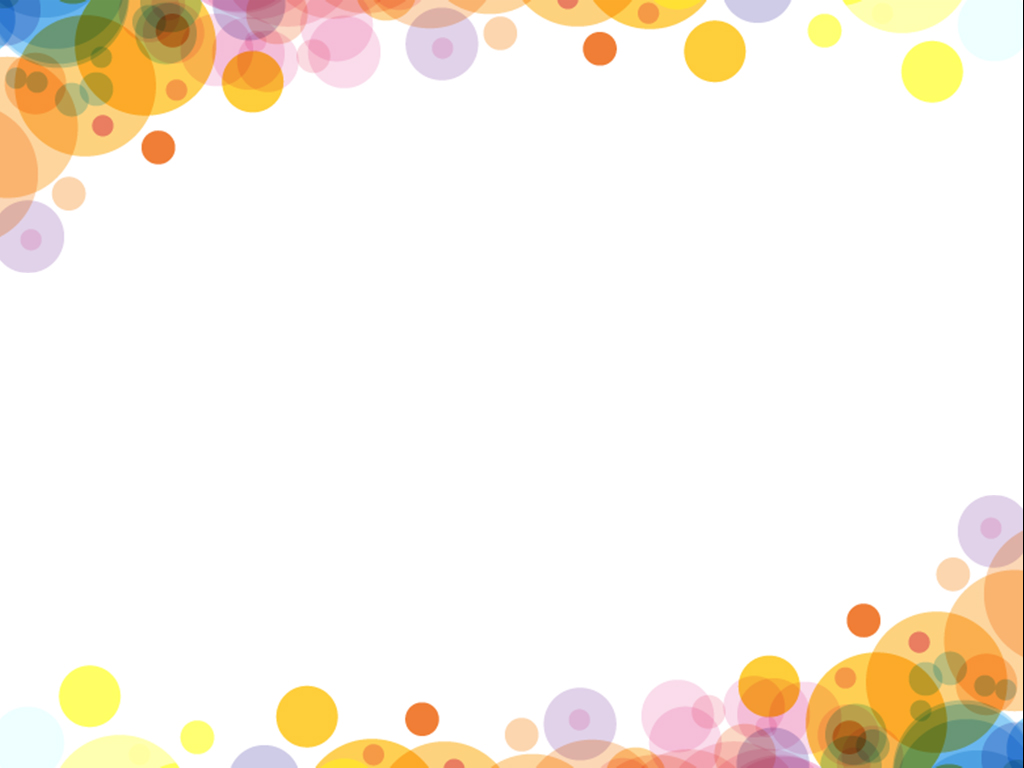 Будь здоров
            Занятия физической культурой с элементами ЛФК , помогут ребёнку расти здоровым,  препятствуют возникновению у детей многих распространенных заболеваний: сколиоз, плоскостопие, нарушение осанки, так же укрепляет мышечно - связочного аппарат, повышает двигательную активность ребенка.
Руководитель: Ольга Владимировна Ларионова
Возраст: 3-7 лет 
Количество: 2 раза в неделю 
Стоимость: 200 рублей за 1 занятие
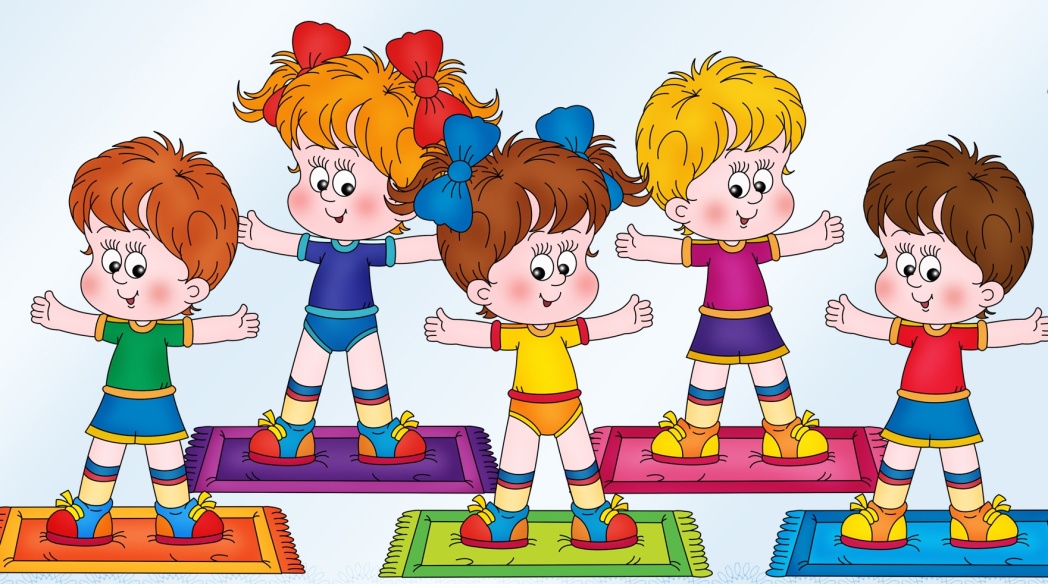 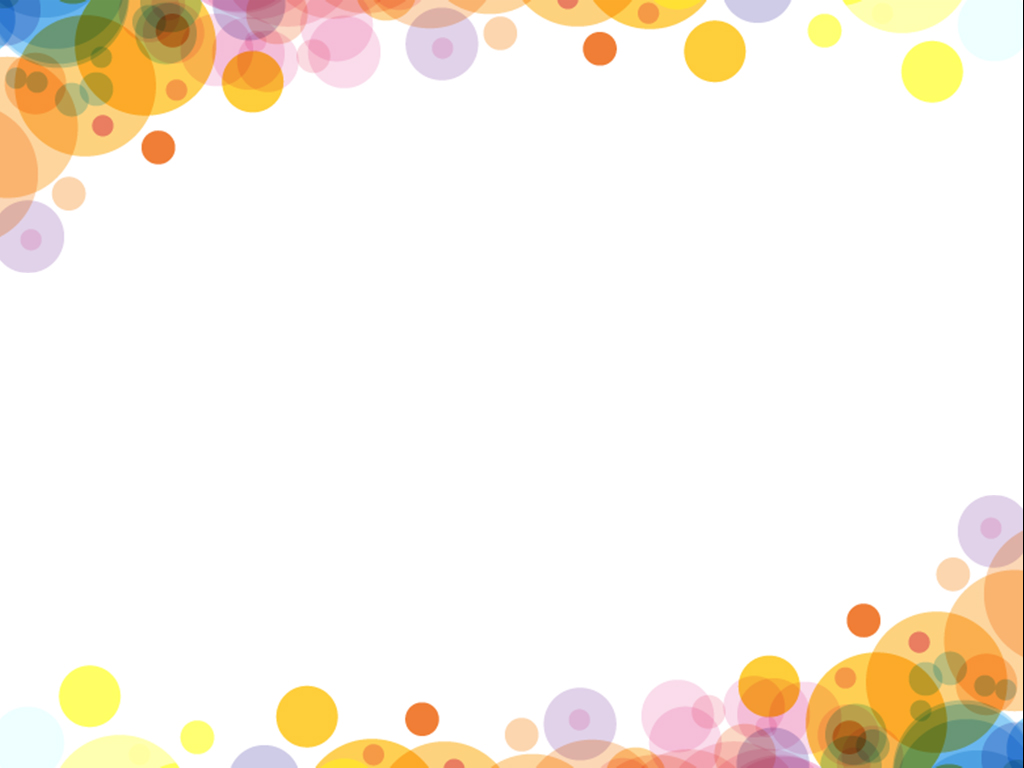 Читай-ка
                    Помогаем подготовить ребёнка к школе. Учим читать, развиваем память, внимание, усидчивость. Готовим маленькие ручки к письму.
Руководитель: Юлия Александровна Маркова
Возраст: 4-7 лет 
Количество: 2 раза в неделю 
Стоимость: 200 рублей за 1 занятие
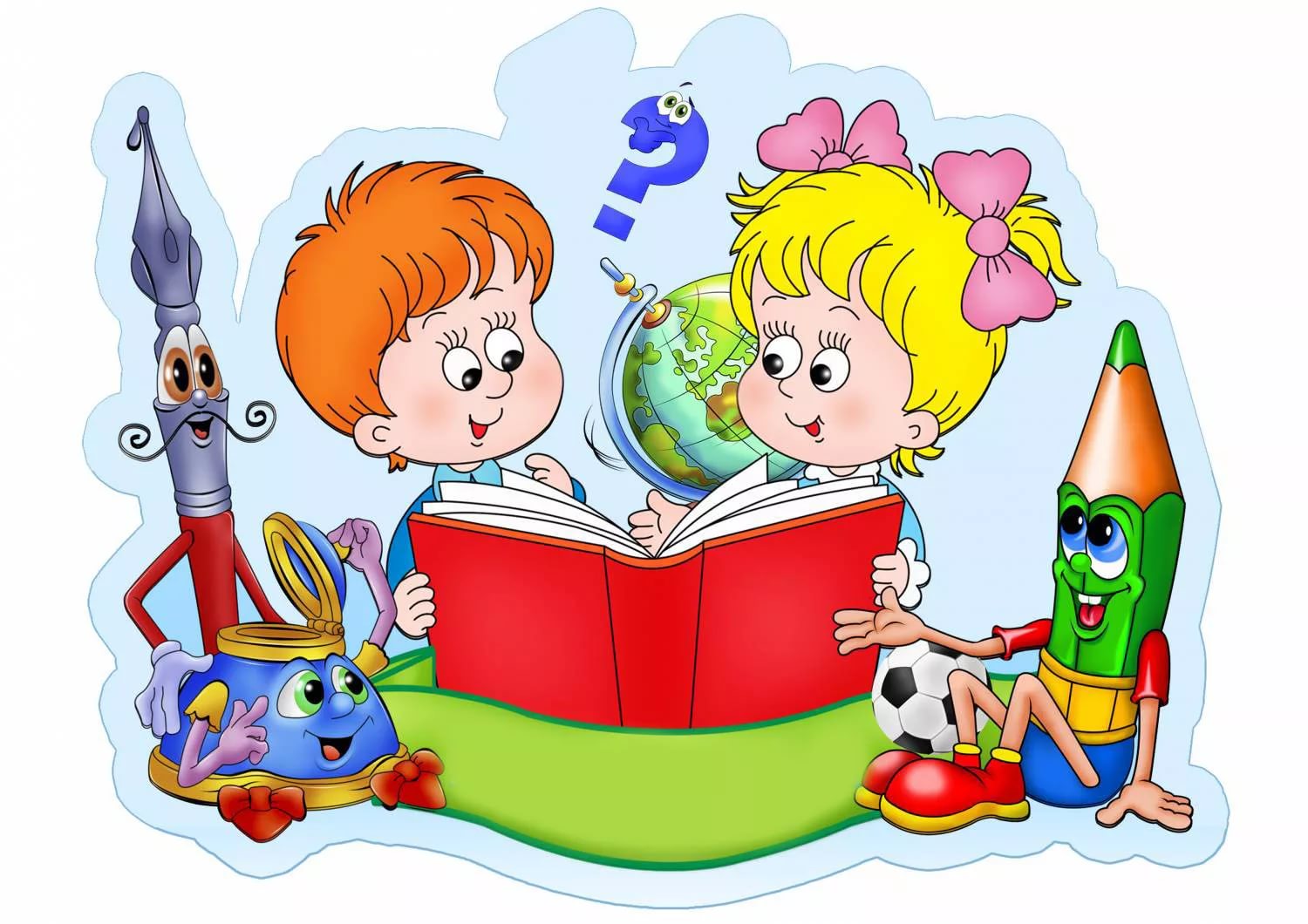 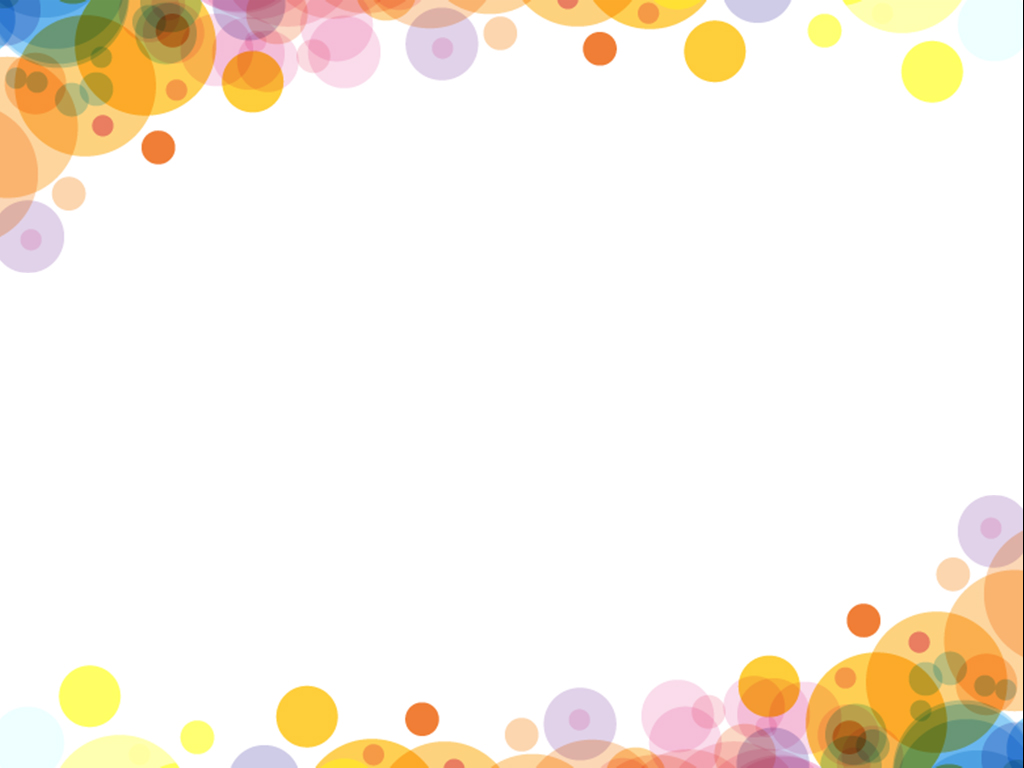 Чтение. Подготовка к школе.
           Обучение Технике чтения (10-15 слов в минуту). Фонетический разбор слова, состав предложения. Развитие внимания и памяти.
Графические навыки, подготовка руки к письму.
Руководитель: Ирина Никитична Фирсова
Возраст: 5-7 лет 
Количество: 2 раза в неделю 
Стоимость: 200 рублей за 1 занятие
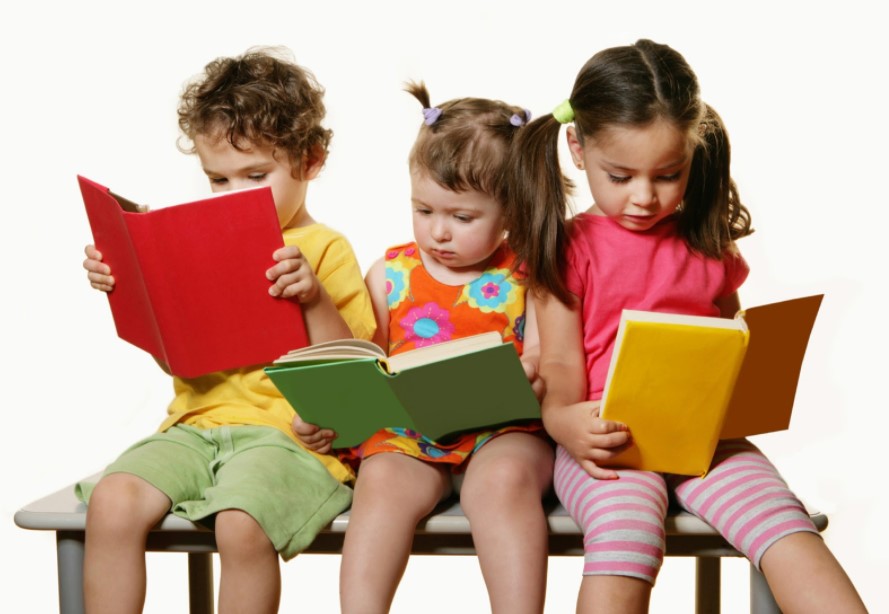 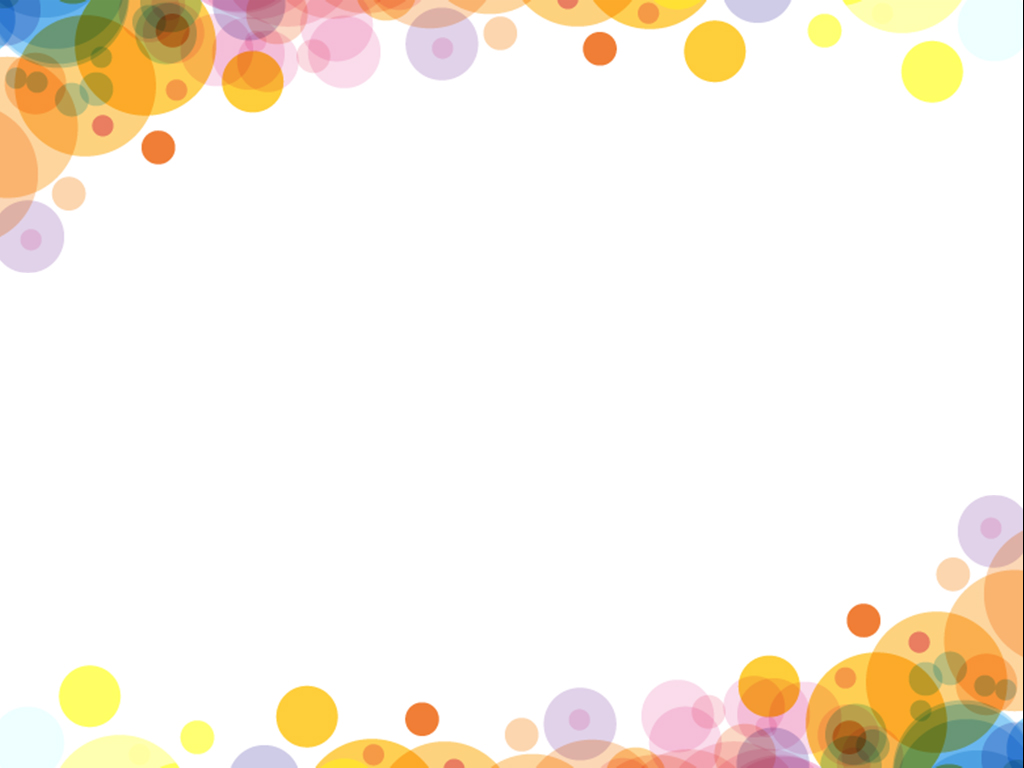 Роботроша
         Занимательные занятия с Lego-конструктором, помогут окунуться ребёнку в увлекательный мир двигающихся роботов. 
Руководитель: Яна Николаевна Анфалова 
Возраст: 4-7 лет 
Количество: 2 раза в неделю 
Стоимость: 200 рублей за 1 занятие
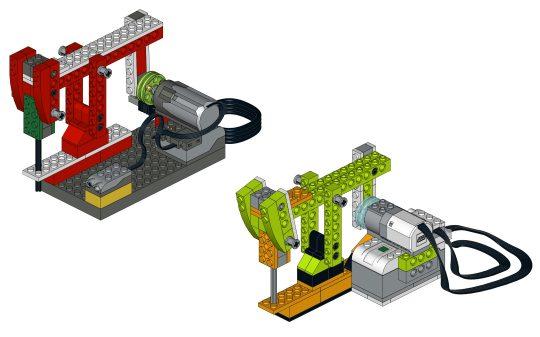 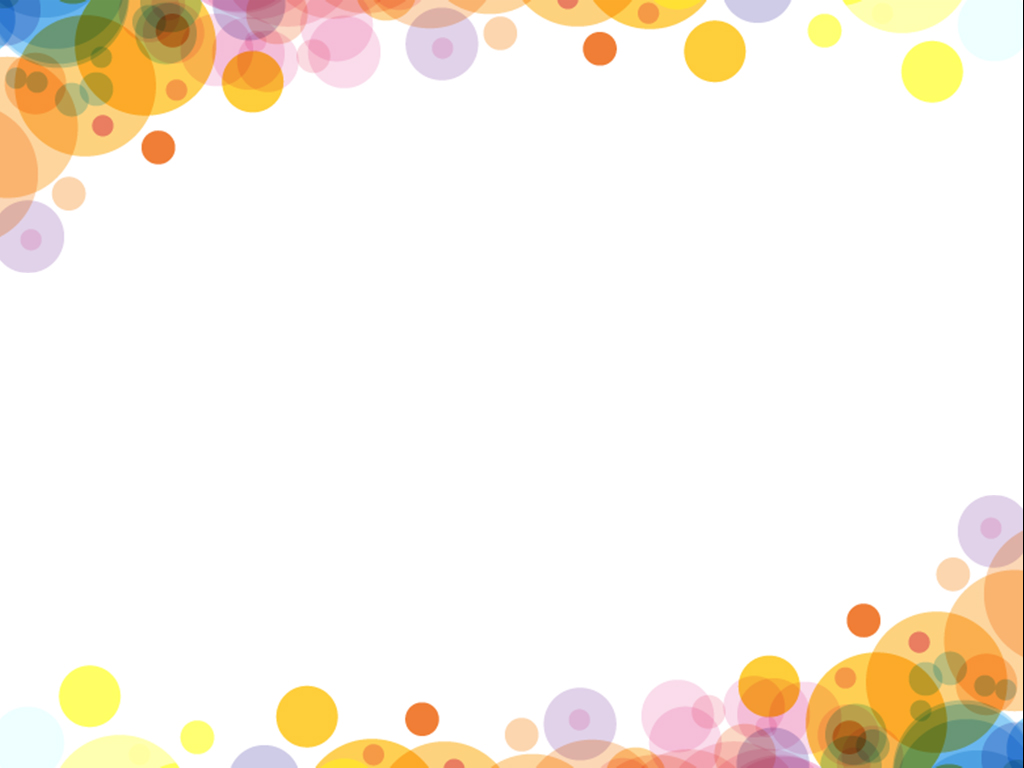 Логика
Руководитель: Светлана Николаевна Аристова
Цель: Интеллектуальное развитие детей, подготовка к обучению в школе (развитие произвольной сферы, развитие логического мышления, внимания, памяти).
Возраст: 4-6 лет 
Количество: 2 раза в неделю 
Стоимость: 200 рублей за 1 занятие
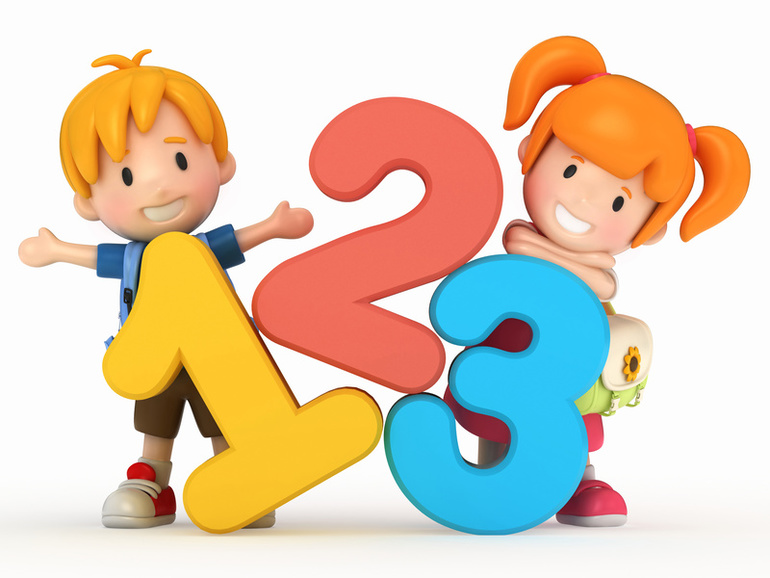 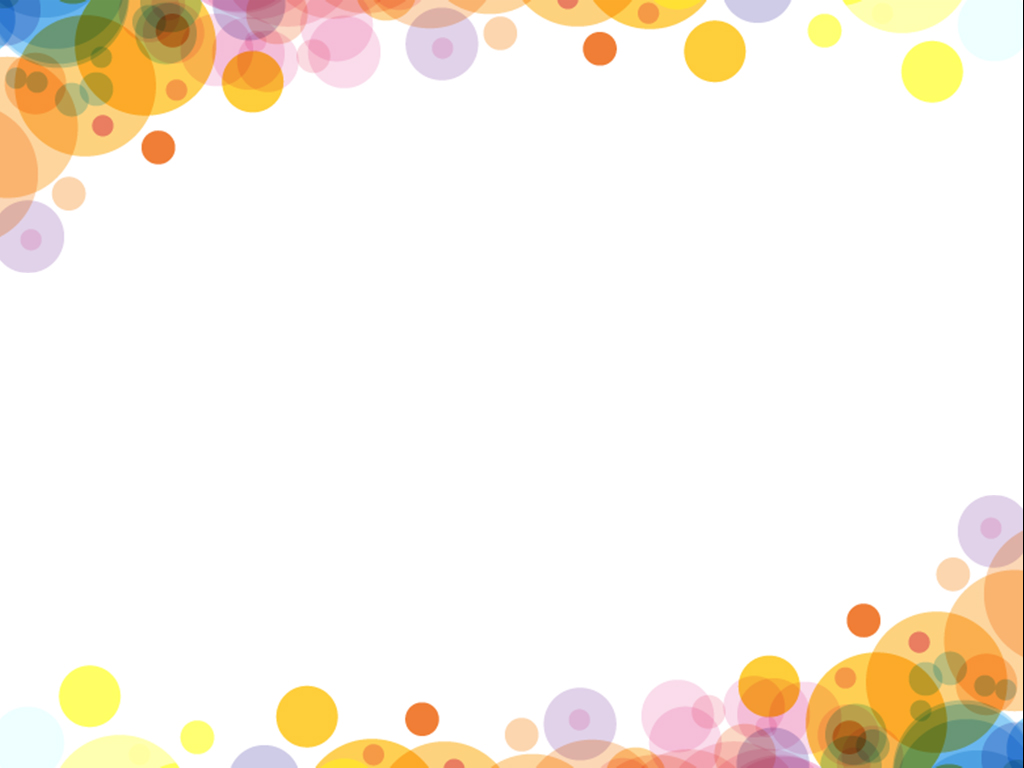 Математика. Подготовка к школе.
         Знакомство с цифрами, счёт до 100, сложение и вычитание до 20, изучение геометрических фигур, навык ориентировки в пространстве и времени. Развитие мышления, логики и внимания.
Руководители: Ирина Никитична Фирсова
Возраст: 5-7 лет 
Количество: 2 раза в неделю 
Стоимость: 200 рублей за 1 занятие
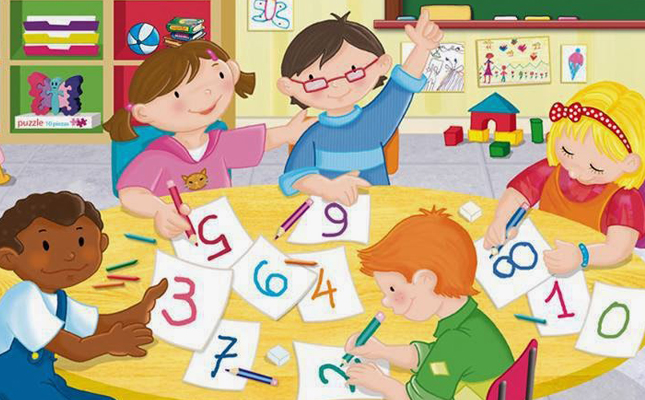 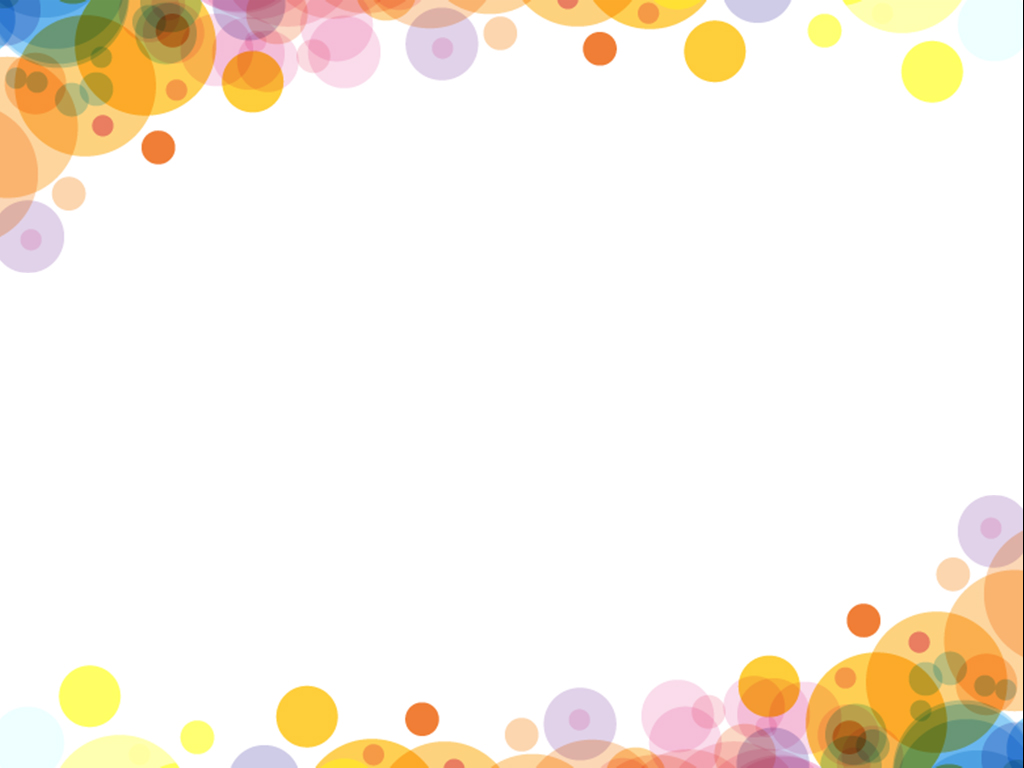 Кислородный коктейль


      Вкусная и полезная помощь для детей с ослабленным иммунитетом.
Руководитель: Татьяна Юрьевна Ощепкова
Возраст: 5-7 лет 
Количество: 8 раз 
Стоимость: 250 рублей
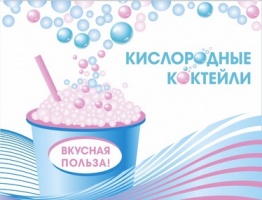 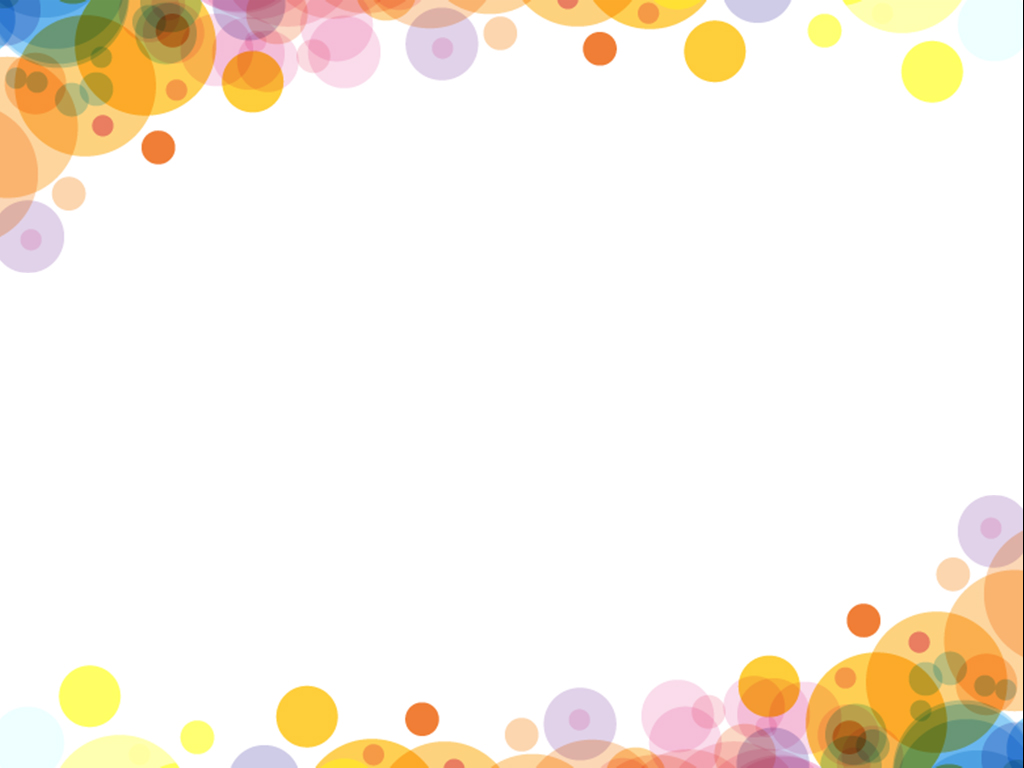 Индивидуальные занятия с психологом
Руководитель: Людмила Сергеевна Кужлева
Возраст: 3-7 лет 
Количество: по запросу
Стоимость: 1 занятие 250 рублей
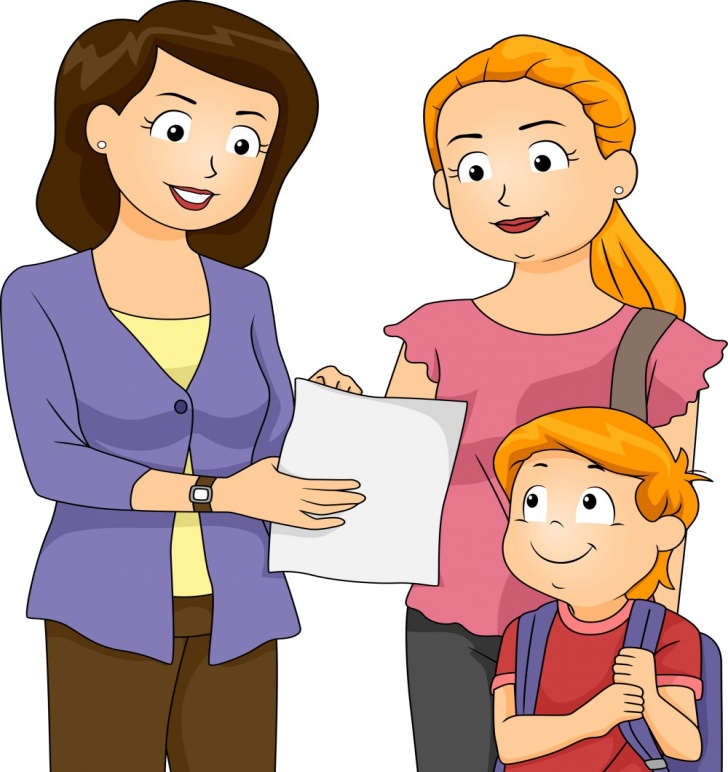 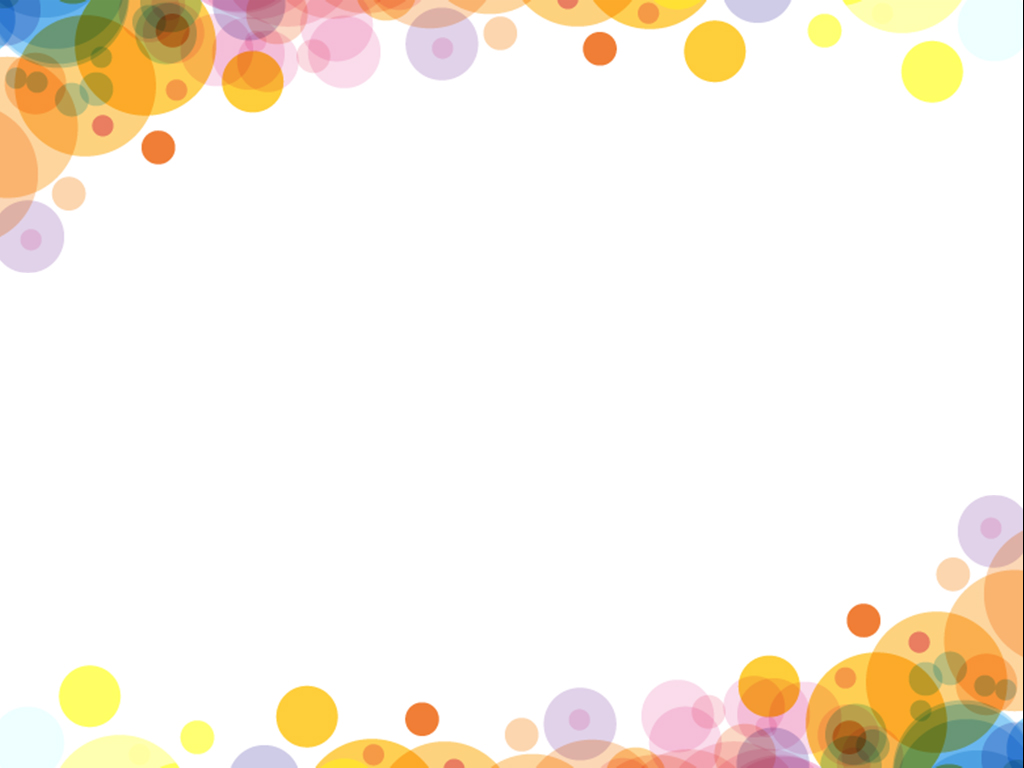 Весёлый День рождения
     Создать весёлое настроение, поучаствовать в конкурсах, получить подарок от друзей и загадать желание задувая праздничный торт, такое возможно и у нас! 
Руководитель: Ощепкова Татьяна Юрьевна
Возраст: 3-7 лет 
Количество: по запросу
Стоимость: 3000 рублей
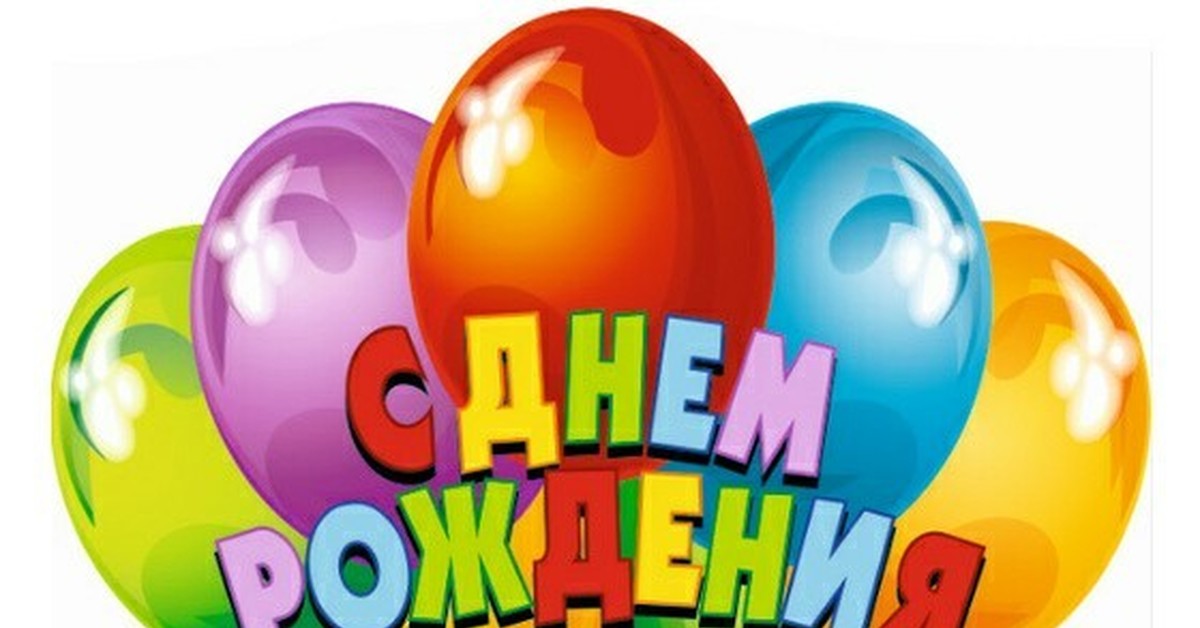 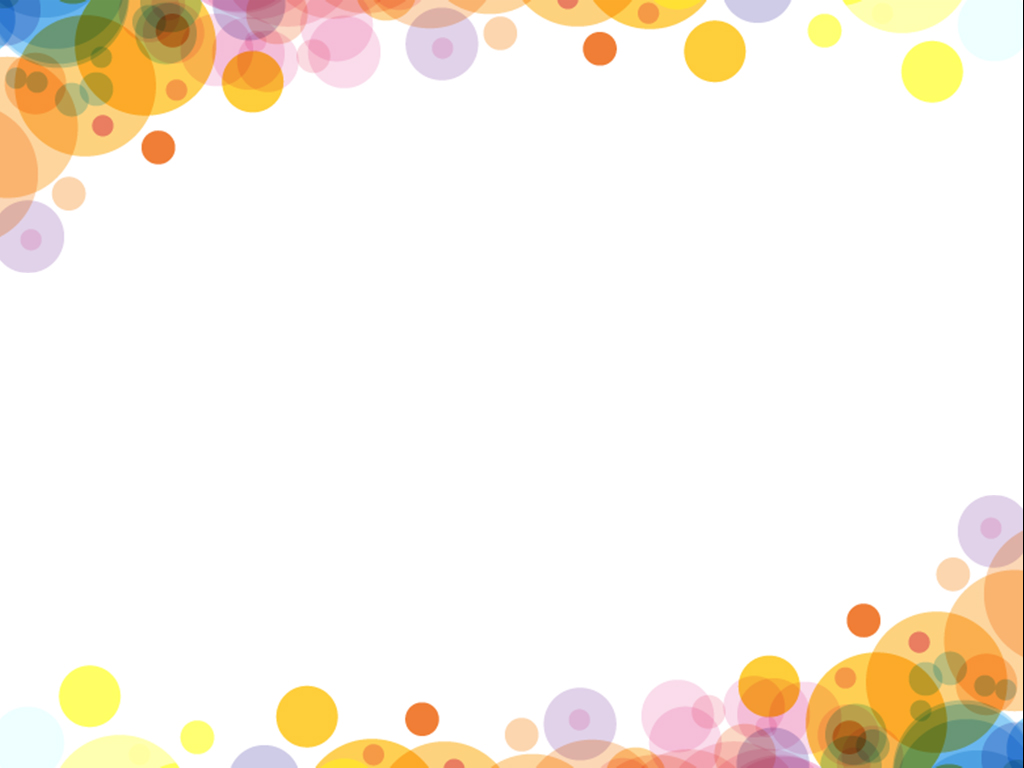 Развивайте своих детей
 и они непременно будут успешными!
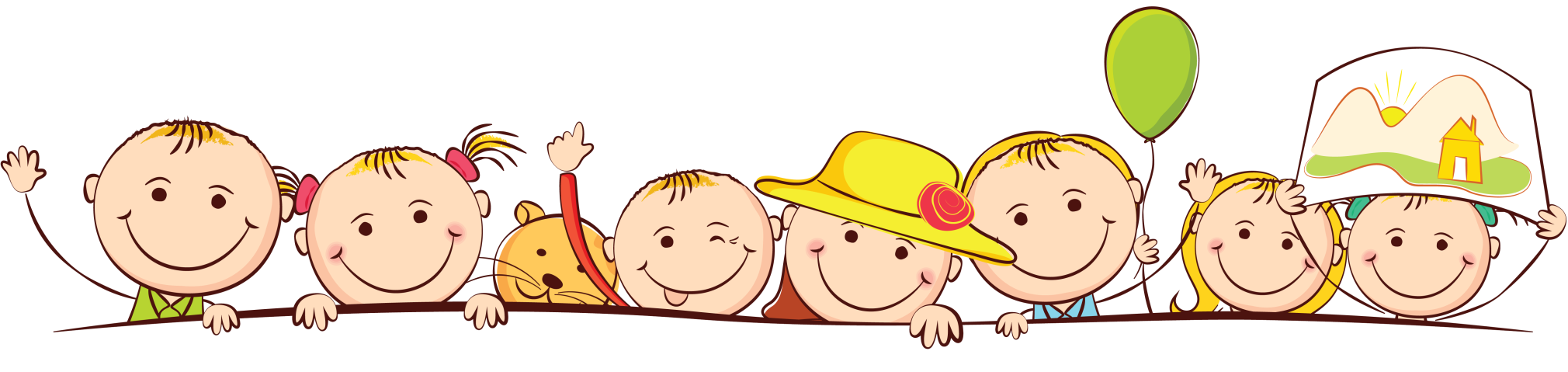